Practice Translation: The Wolf and the Dog
Worksheet
Latin
Mr Furber
‹#›
Core Vocabulary
‹#›
Main Task: Translate
‘nocte villam specto,' canis inquit, 'cibum semper consumo. sum laetus.’ sed lupus canem spectat. lupus inquit, ‘quid circum cervicem habes?’ ‘collarium habeo,’ respondet canis, ‘est nihil. nunc ligatus sum. sed nocte dominus me liberat. circum villam ambulo.’
‹#›
Challenge: Translate
‘cur nunc non ambulas?’ lupus inquit. ‘dominus me vetat,’ canis respondet. ‘cibum et villam et dominum laudas,' lupus inquit, 'libertatem laudo.’ et exit, laetus.
‹#›
Review
Only turn to this section once you have completed the main task(s).
‹#›
Main Task: Correct your answers.
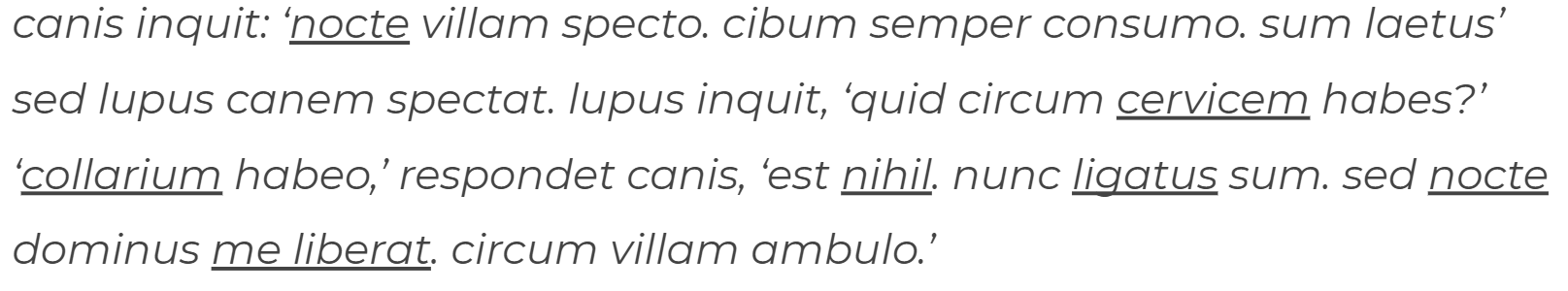 The dog says: 'At night, I watch the house. I always eat food. I am happy.' But the wolf looks at the dog. The wolf says, 'What do you have around your neck?' 'I have a collar,' replies the dog, 'It is nothing. Now I am tied up. But, at night, the master frees me. I walk around the house.'
‹#›